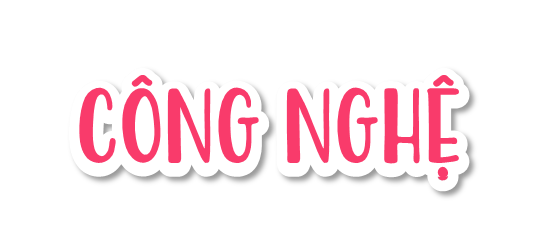 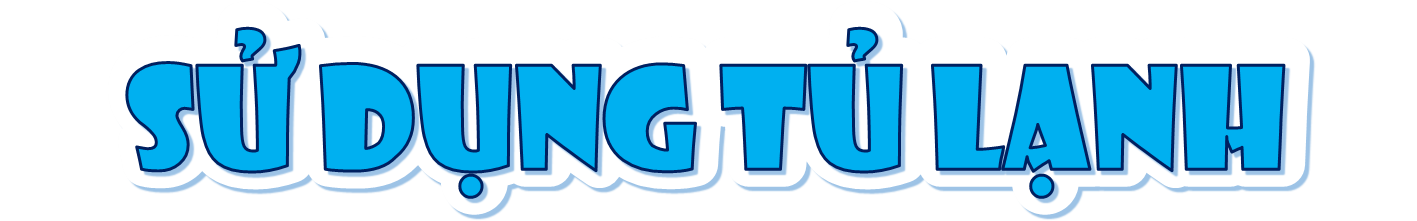 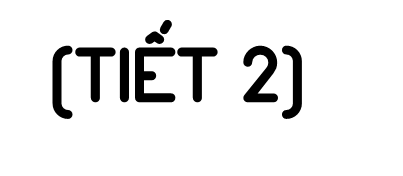 Giáo viên  : Đào Thị Thêu
Sinh năm  : 1992
Trường      : Tiểu học Hòa Nghĩa
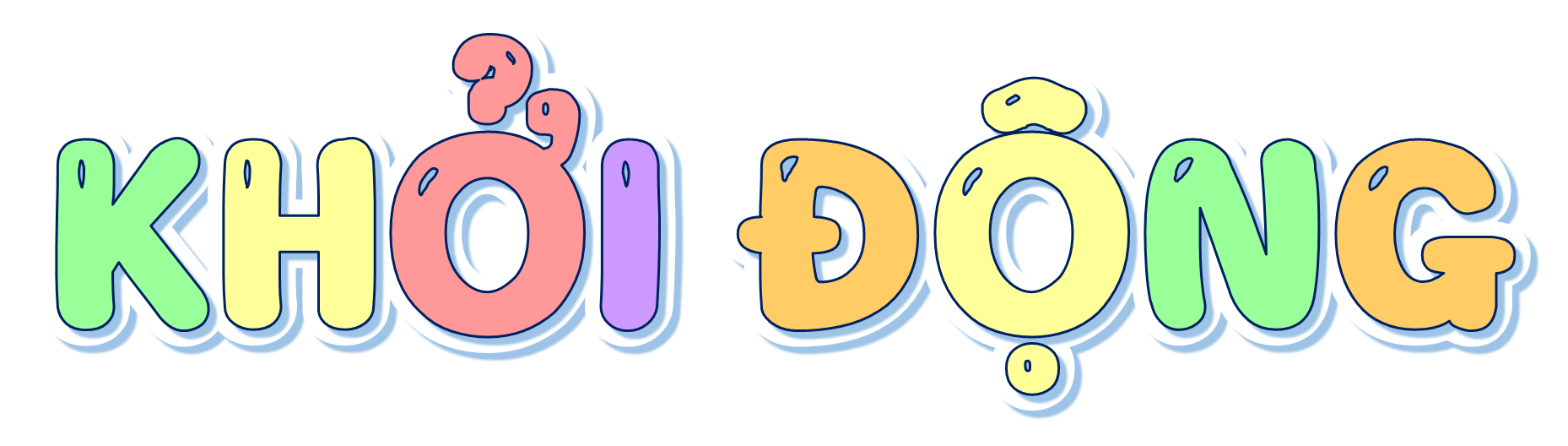 Nêu tên các khoang có trong tủ lạnh, nêu một số thực phẩm trong tủ lạnh đó.
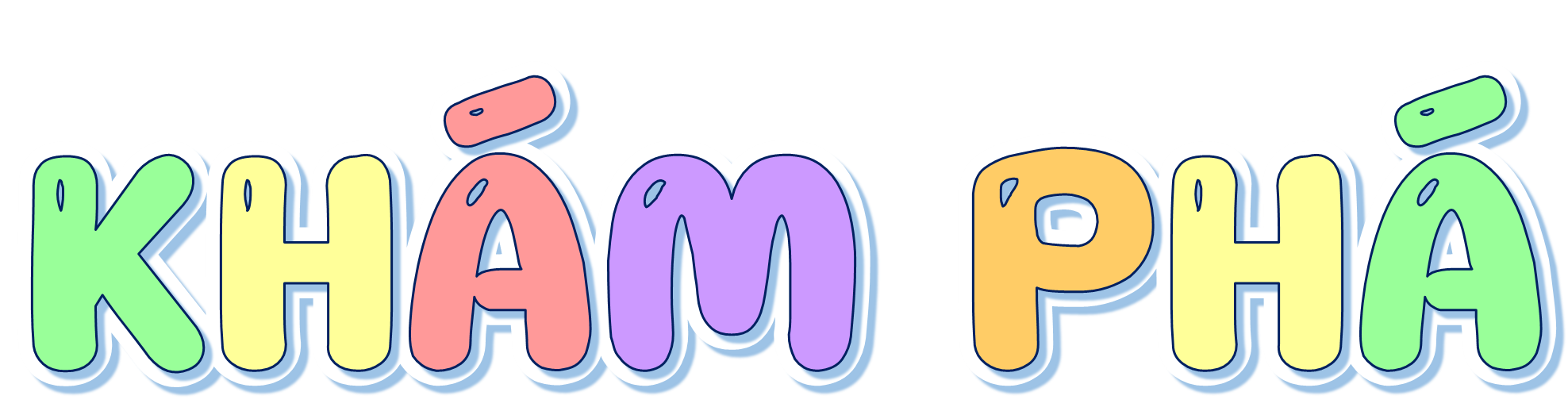 Sắp xếp thực phẩm có trong Hình 2 vào các khoang, ngăn của tủ lạnh ở Hình 1 cho phù hợp.
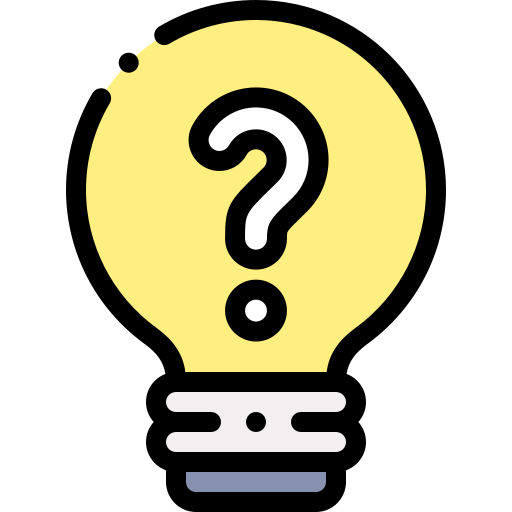 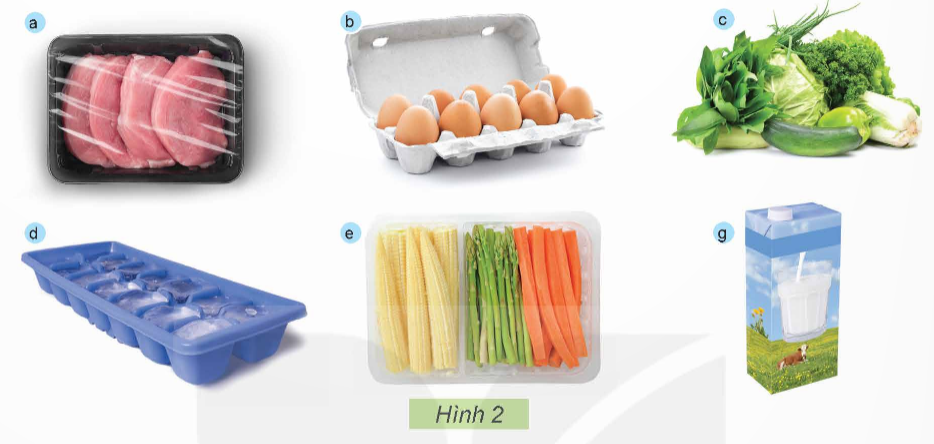 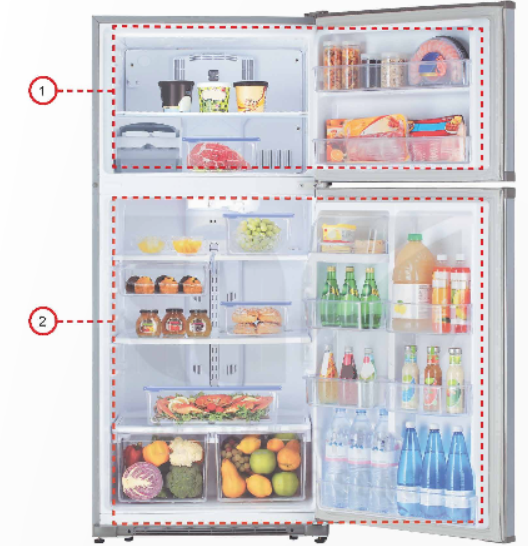 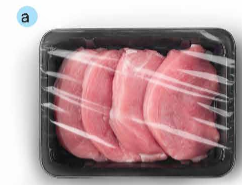 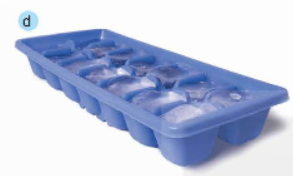 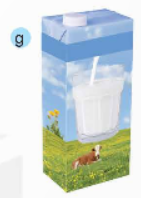 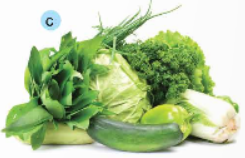 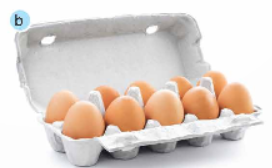 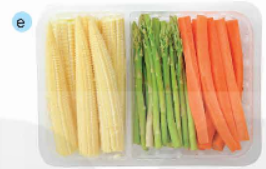 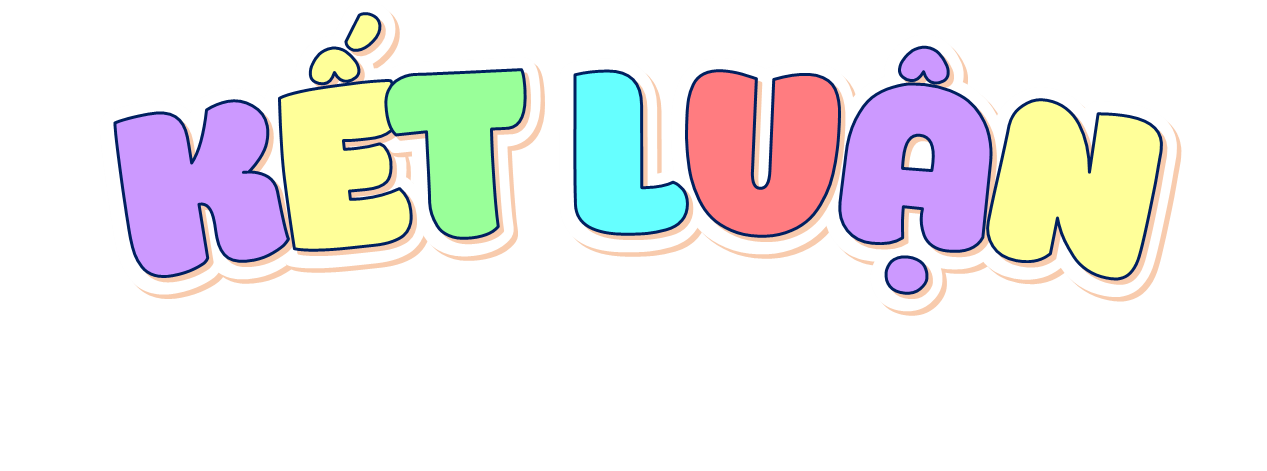 Tủ lạnh là thiết bị điện phổ biến trong gia đình. Tủ lạnh có chức năng chính là bảo quản thực phẩm ở nhiệt độ thấp, giúp kéo dài thời gian sử dụng.
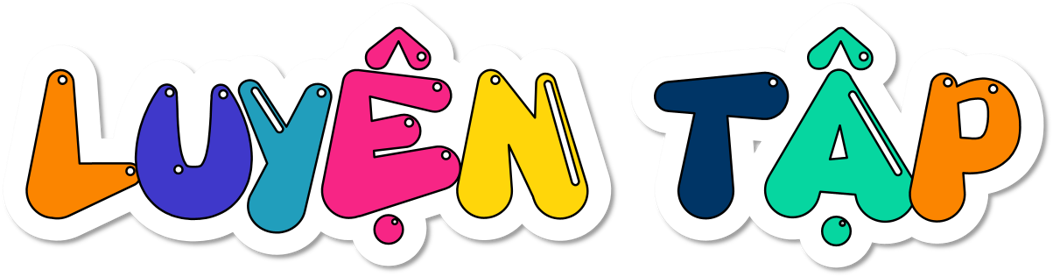 Em hãy quan sát Hình 3 và cho biết: Những hình ảnh nào thể hiện việc sắp xếp, bảo quản tủ lạnh không đúng cách?
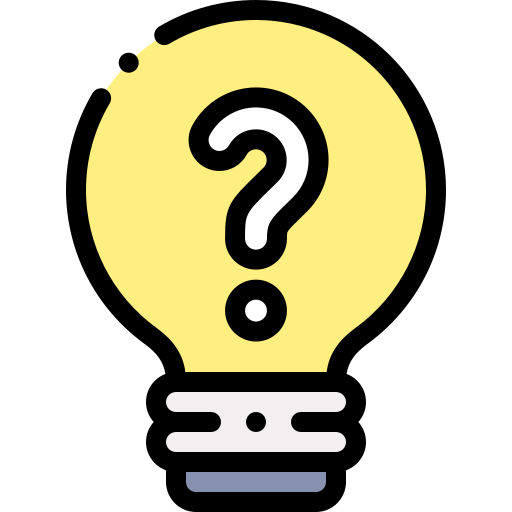 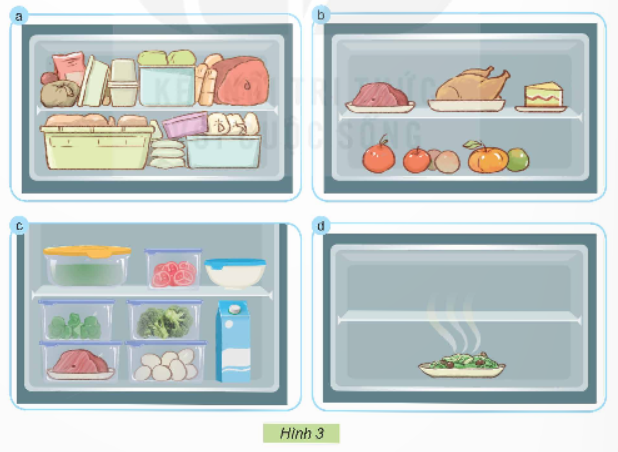 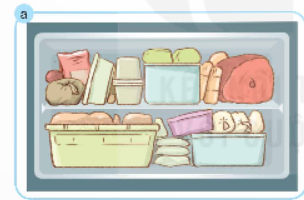 Sắp xếp lại tủ lạnh, bỏ bớt những đồ không cần thiết.
Sử dụng màng bọc thực phẩm cho các đồ ăn đã nấu chín hoặc thịt, cá và sắp xếp vào các hộp bảo quản để đảm bảo vệ sinh.
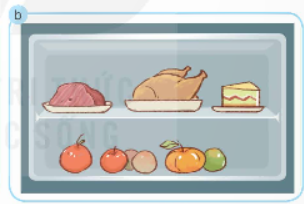 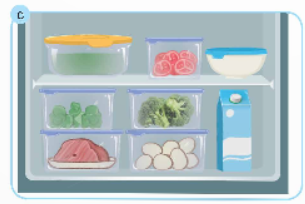 Tủ lạnh sắp xếp gọn gàng, hợp lý
Không để đồ ăn còn nóng vào tủ lạnh, nên để thức ăn nguội rồi sử dụng màng bọc thực phẩm rồi mới cho vào tủ lạnh
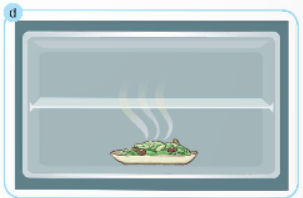 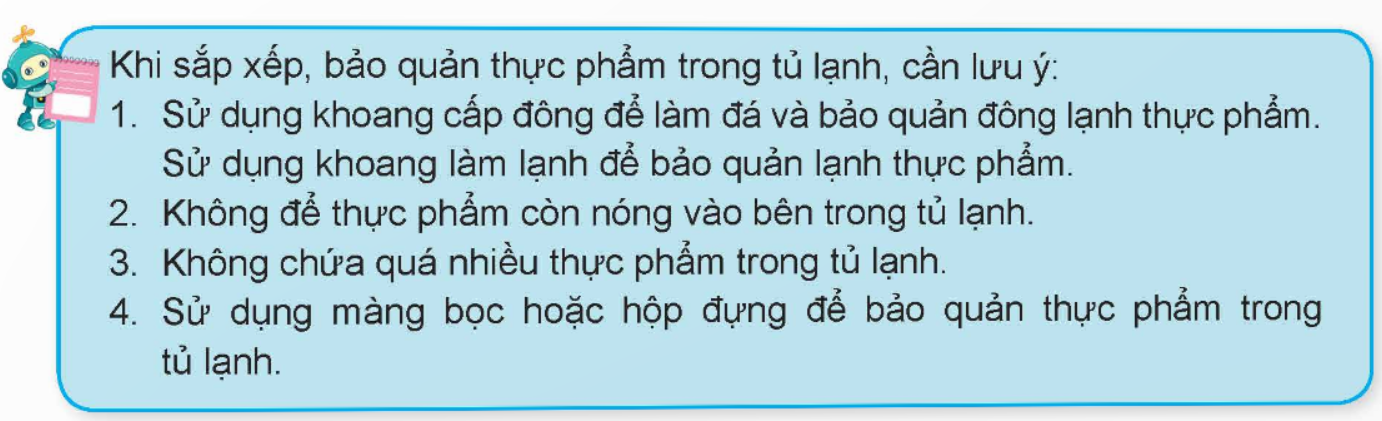 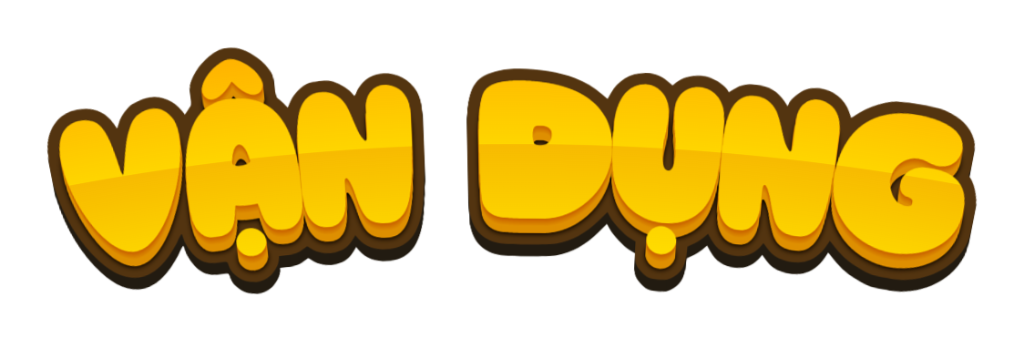 Ghi hoặc vẽ thực phẩm nào nên và không nên để vào trong tủ lạnh và sau đó sẽ gắn lên bảng.
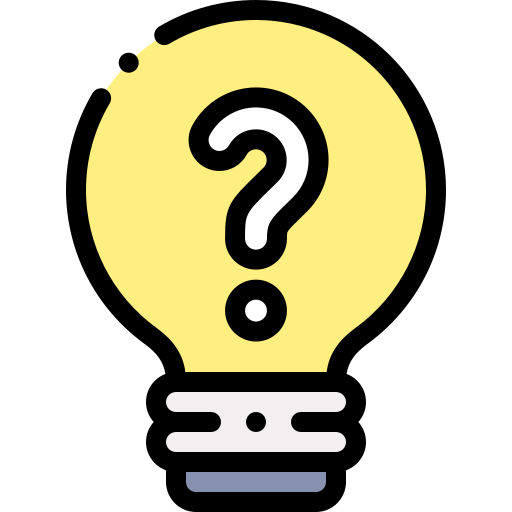 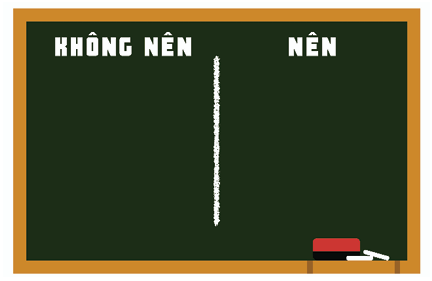